Екумена и кретање становништва
ДРУШТВЕНА ГЕОГРАФИЈА
СТАНОВНИШТВО
НАСЕЉА
ПРИВРЕДНЕ (ЉУДСКЕ) ДЈЕЛАТНОСТИ
Земљина површина састоји се од водених и копнених површина.
ВОДА
361 милиона км²
КОПНО
149 милиона км²
Екумена
Сви дијелови Земљине површине немају повољне природне услове за живот људи.
Стално насељени дио Земљине површине назива се екумена.
Постојбином екумене сматра се област источне Африке, јужне и југоисточне Азије (први трагови човјека).
Ширење екумене на друге континенте
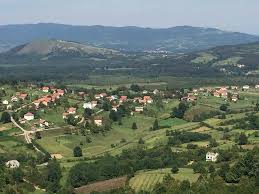 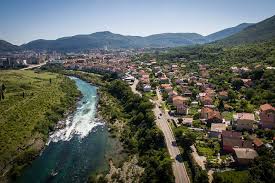 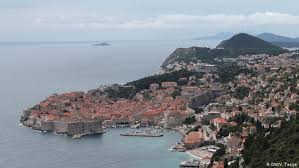 Анекумена
Анекумена је ненасељени дио Земљине површине.
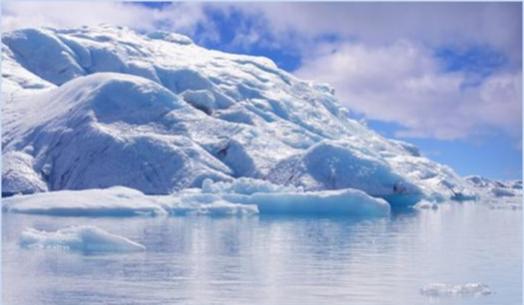 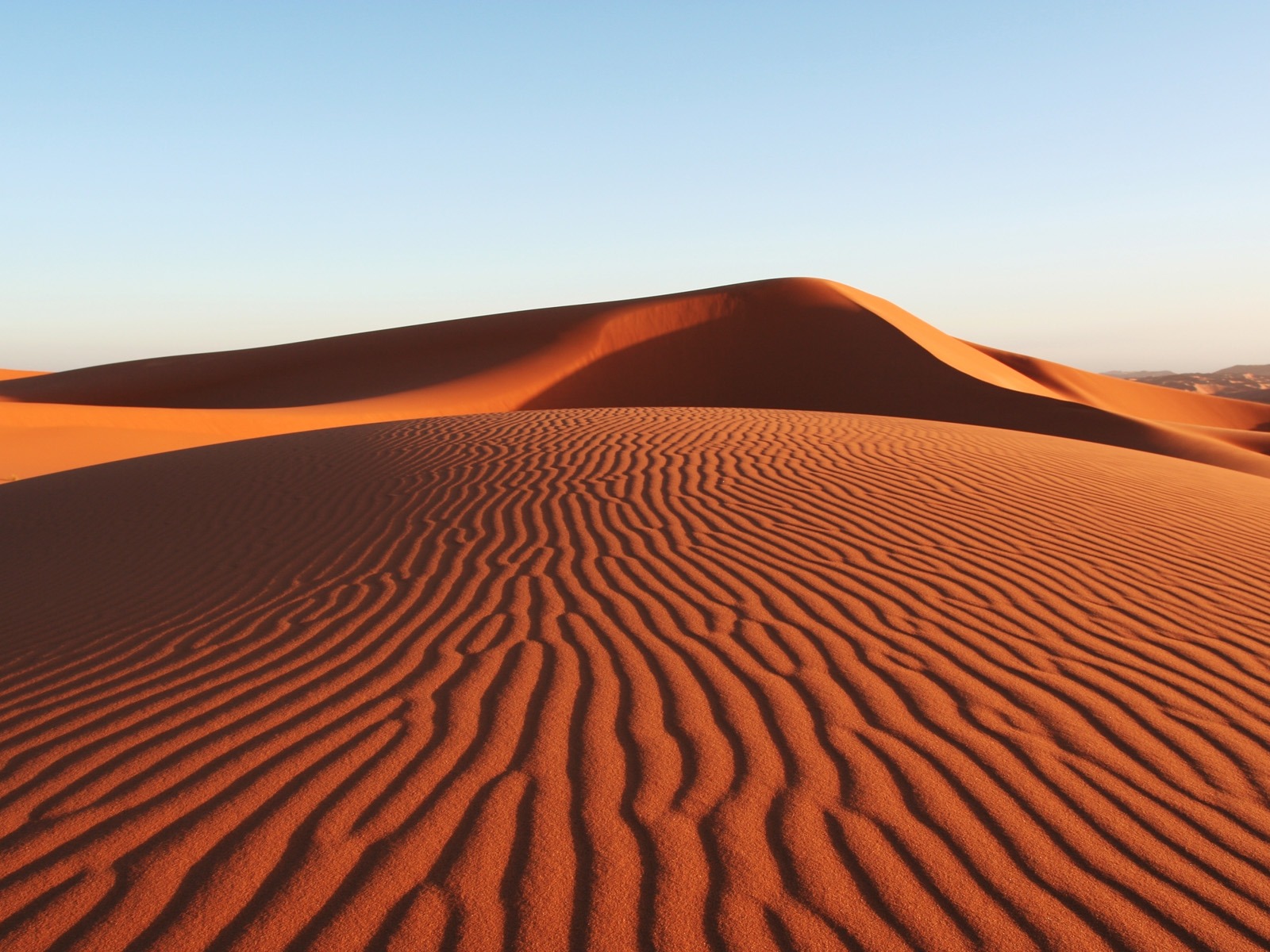 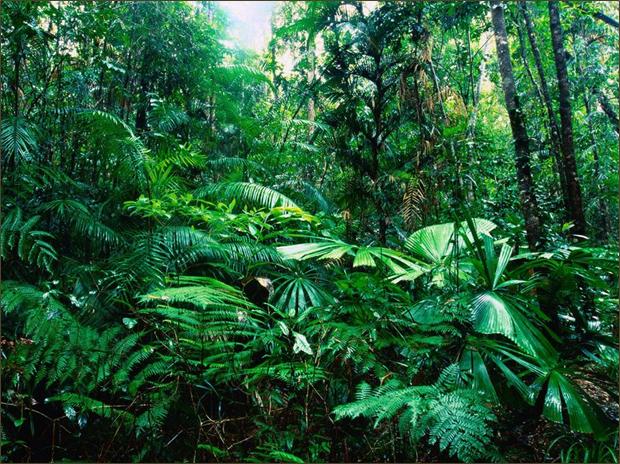 пустиње
прашуме
поларне области
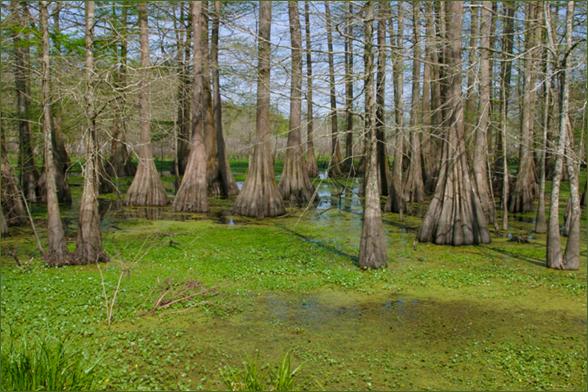 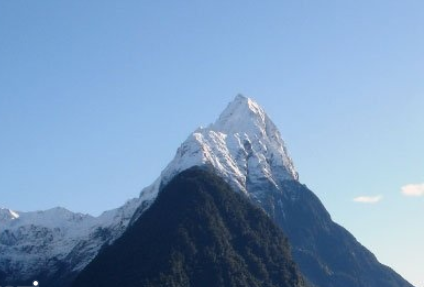 високе планине
мочваре
Границе екумене
Границе екумене зависе од природних услова за живот људи (вода, свјетлост и топлота).

граница хладноће -
- Сјеверни ледени океан - 78˚ с. г. ш.
крајњи југ Јужне Америке  

- граница суше – пустињски предјели
- висинска граница – планински предјели
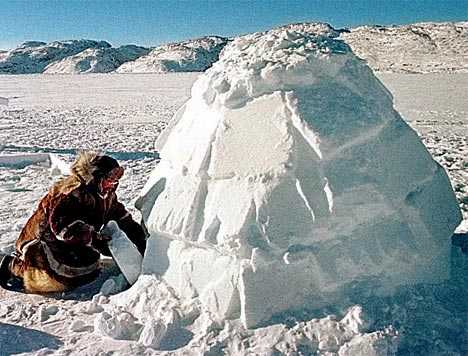 Горња граница насељености 
- Сјеверна Европа – 50 м надморске висине
- сушни, умјерени и тропски предјели – 5 000 м надморске висине
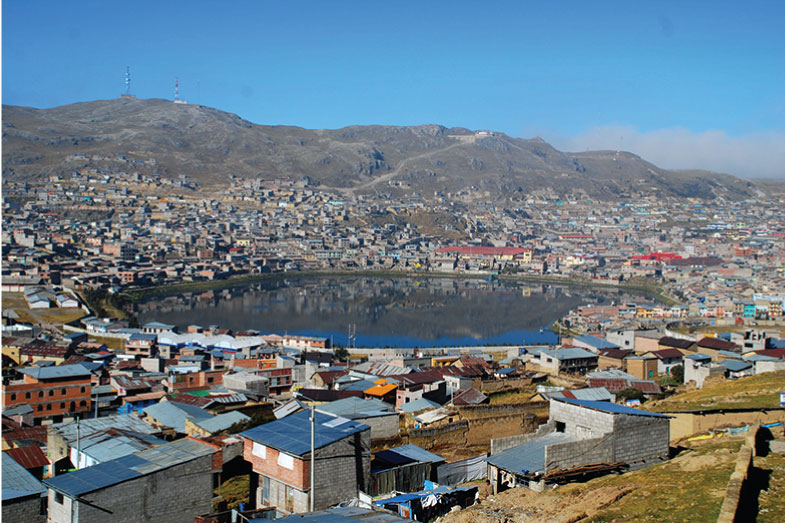 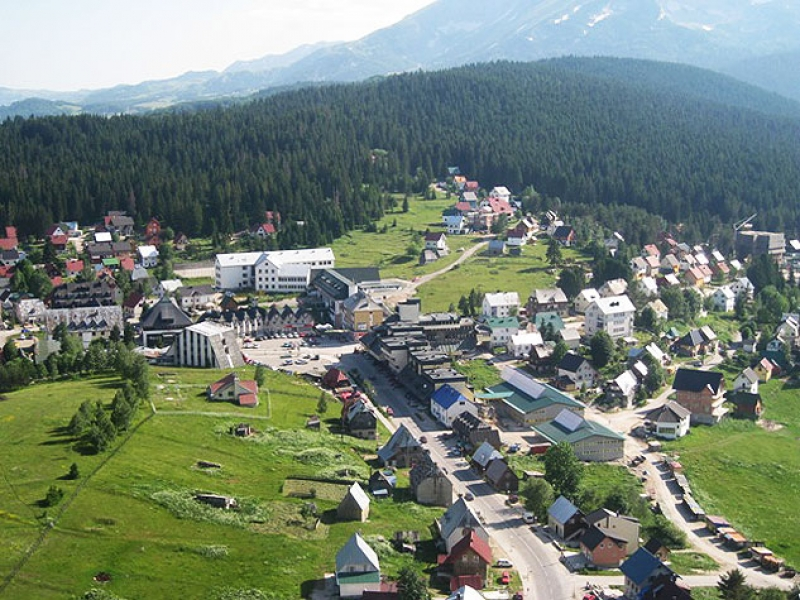 Серо де Паско – Перу (4 360 м)
Жабљак – Црна Гора (1 450 м)
Густина насељености
Густина насељености показује колико становника живи на 1 км² Земљине површине.
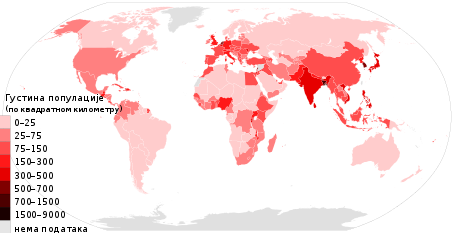 Становништво
Становништво – цјелокупна људска популација
Број становника на Земљи се непрекидно мијења (природни и друштвени услови)
Попис становништва – бројно стање и састав становништва (сваких 10 година)

Промјена броја становника (кретање)
           – природно
           – просторно (механичко)кретање
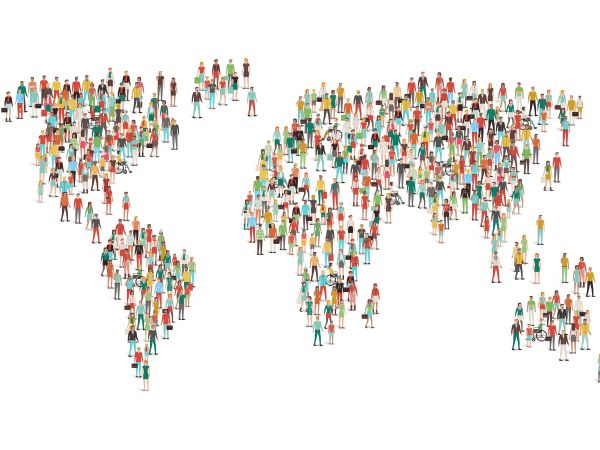 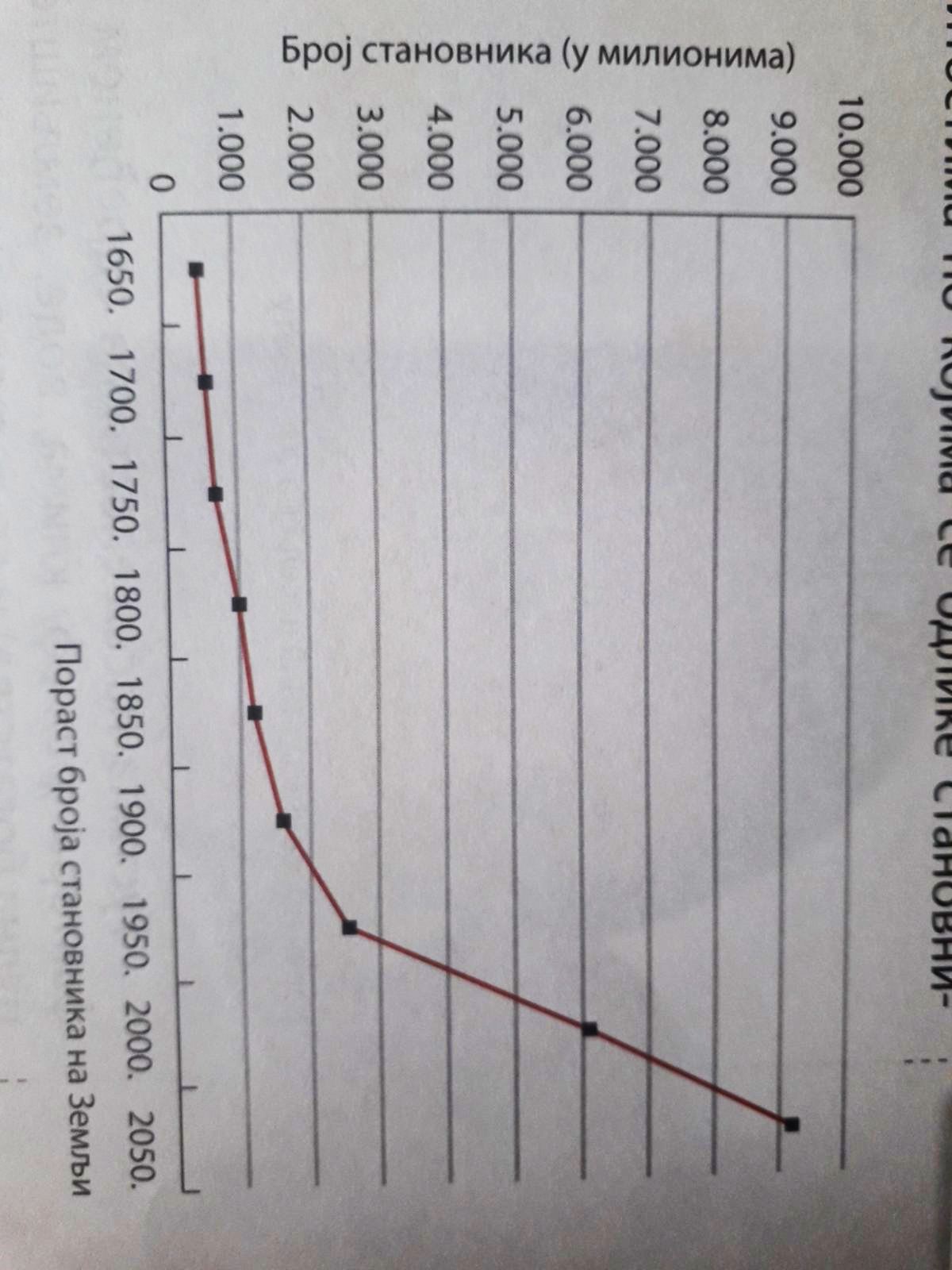 Природно кретање становништва
Природно кретање становништва подразумијева промјене у броју становника изазване природним процесима рађања и умирања.

Елементи природног кретања становништва су:
             наталитет
             морталитет
             природни прираштај
Изражавају се у промилима (‰)
Наталитет
Наталитет је број рођених у једној години на сваких 1000 становника.
Наталитет зависи од: старости и образовања становништва
                                         религије
                                         услова живота
                                         положаја жене у друштву.

Високу стопу наталитета (преко 25‰) имају неразвијене земље Африке, Азије, Средње и Јужне Америке
Ниску стопу наталитетa (испод 15‰) имају развијене земље (запосленост жена и контрола рађања)
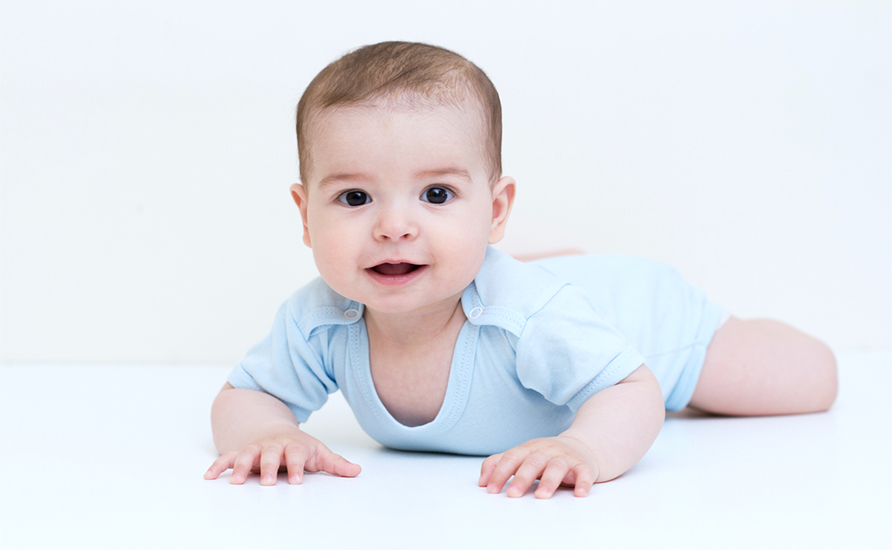 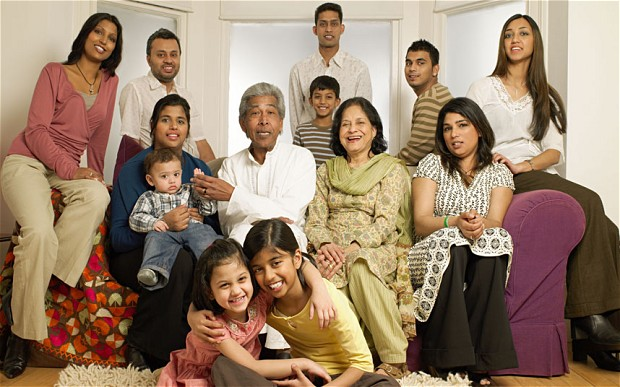 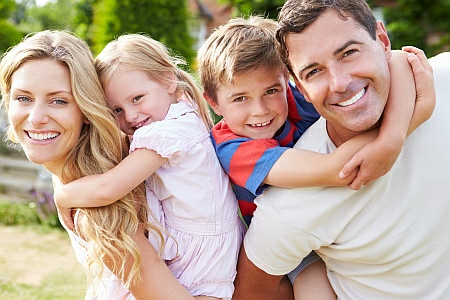 Морталитет
Морталитет је број умрлих у једној години на сваких 1000 становника.

У неразвијеним земљама је висок морталитет.
Трајање животног вијека у просјеку од 40 до 45 година.

У развијеним земљама морталитет је низак (Јапан, Шведска, Њемачка).
- Животни вијек око 80 година.
Природни прираштај
Природни прираштај је разлика између броја рођених и броја умрлих.
Неразвијене земље имају висок природни прираштај (Сомалија 39‰)
Развијене земље имају умјерен или низак природни прираштај (САД 8‰).
Негативан природни прираштај – „БИЈЕЛА КУГА“ (Данска, Њемачка, Мађарска)

Планирање породице (НР Кина)
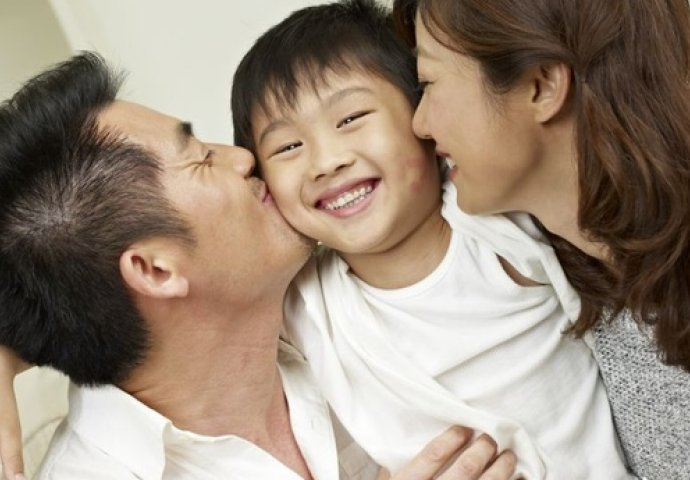 Миграције
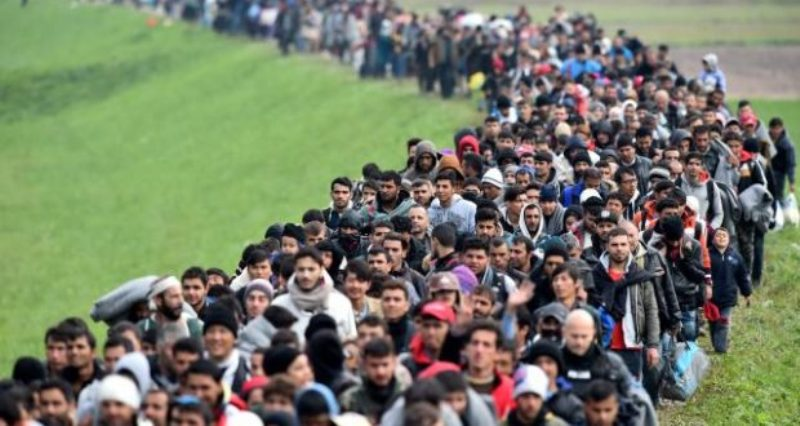 Миграција је просторно кретање становништва са циљем сталне или привремене промјене мјеста боравка.
Миграције у прошлости
                                   – повољнији животни услови
                                   – освајачки походи
Миграције: 
ЕМИГРАЦИЈЕ
ИМИГРАЦИЈЕ
- исељавање становништва са неког простора
- досељавање становништва на неки простор
Врсте миграција
Узроци савремених миграција су сиромаштво, природне катастрофе, ратови…

Подјела
Према трајању боравка: сталне и привремене миграције;

Према преласку државне границе: спољашње и унутрашње.
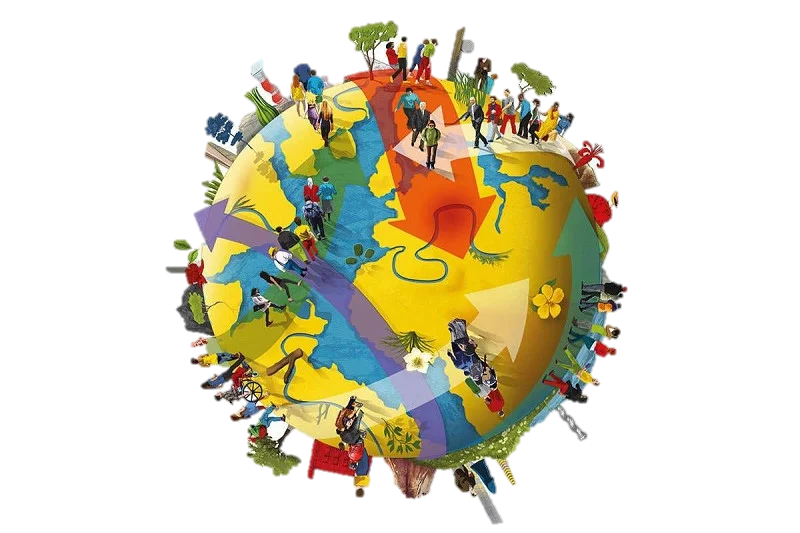 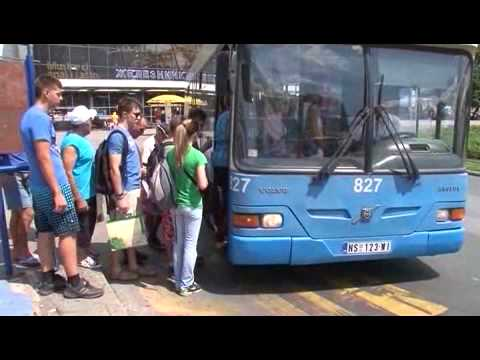 Посебна врста миграција: 

                       радне (дневне)
                       сезонске (љетовања, зимовања, сезонски 
                                           послови, сточари – номади)
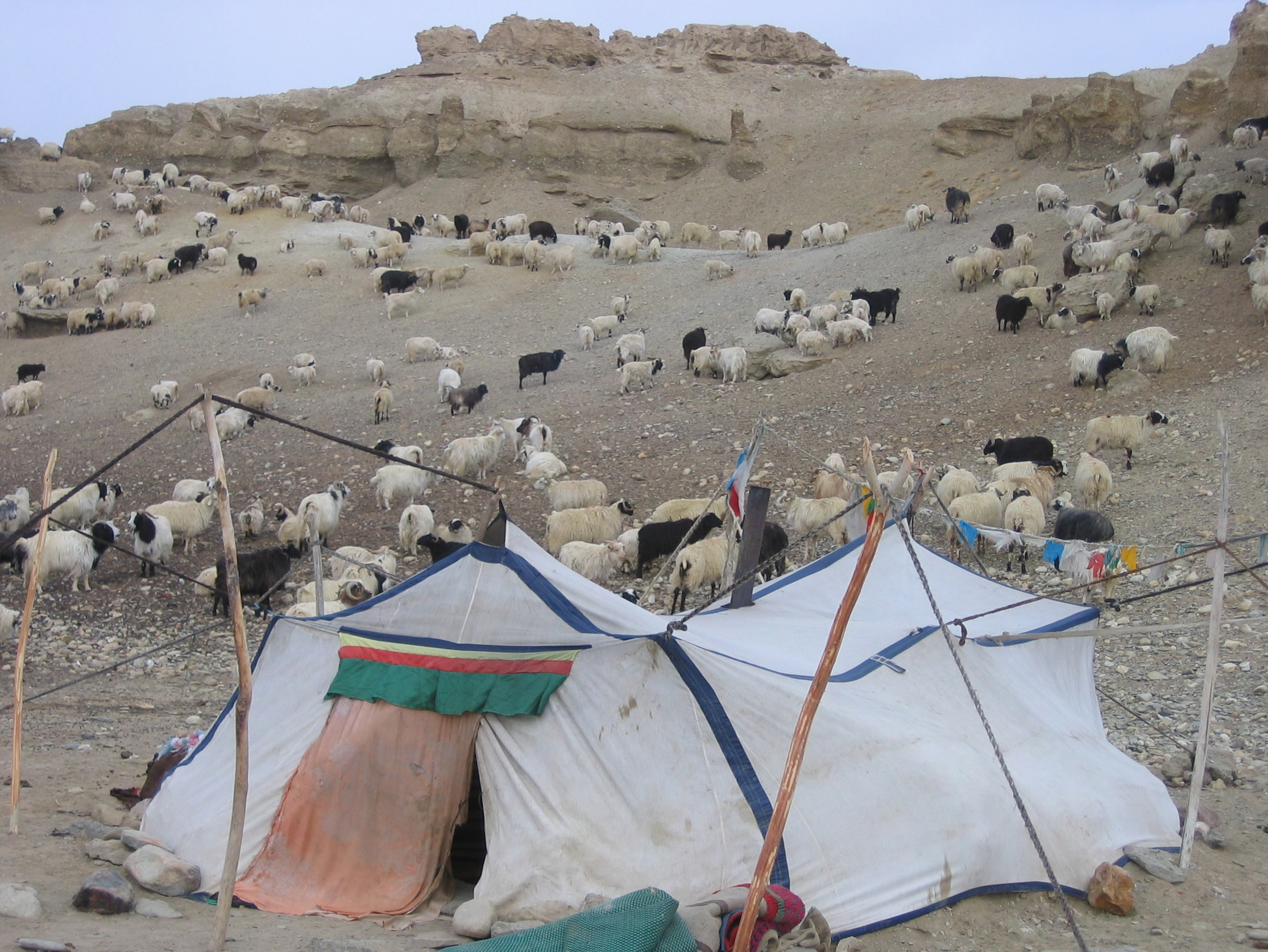 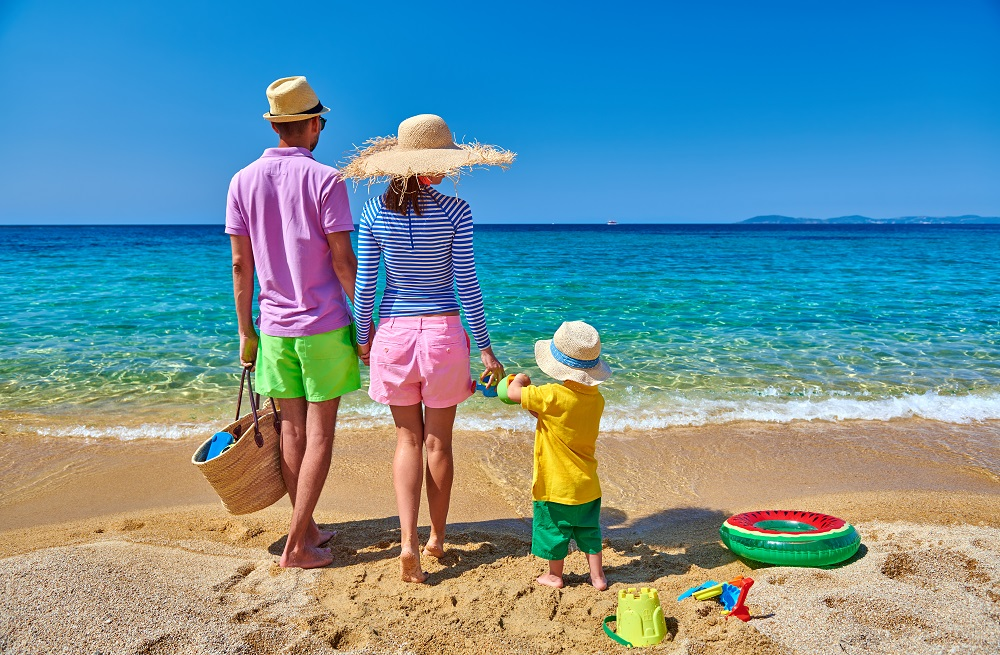 Самосталан рад
Истражи и  упореди званичне пописе становништва из 1991. и 2013. године у свом граду (општини).  Изведи закључак, како се мијењао број становника и шта је на то утицало.
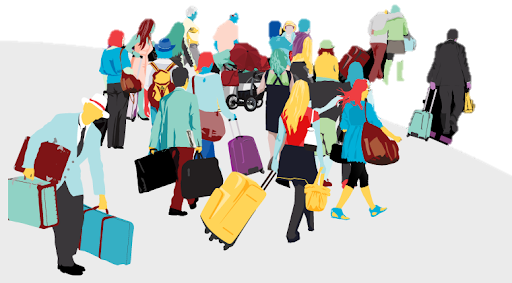